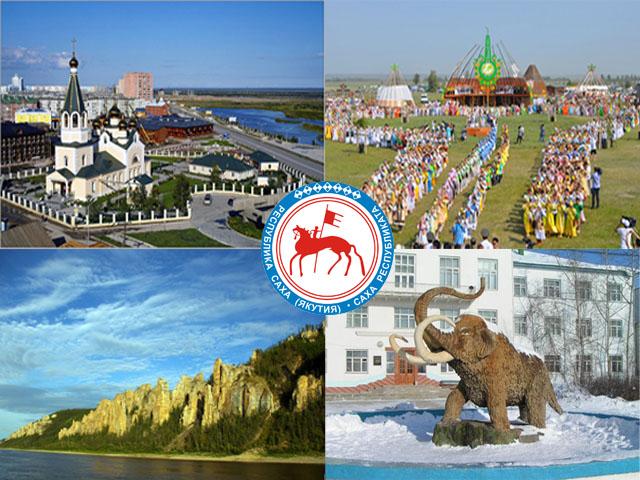 Мой край - Якутия  моя
Мой край- 
Якутия моя
МУНИЦИПАЛЬНОЕ ДОШКОЛЬНОЕ ОБРАЗОВАТЕЛЬНОЕ УЧРЕЖДЕНИЕ
«ЦЕНТР РАЗВИТИЯ РЕБЕНКА  - ДЕТСКИЙ САД №7 «ЗВЕЗДОЧКА»
г. ОЛЕКМИНСКА МУНИЦИПАЛЬНОГО РАЙОНА «ОЛЕКМИНСКИЙ РАЙОН»
РЕСПУБЛИКИ САХА (ЯКУТИЯ)

Проект представляет Мигунов  Максим

 руководитель  Авкельгина О.П
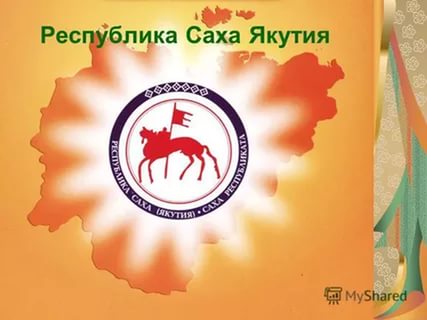 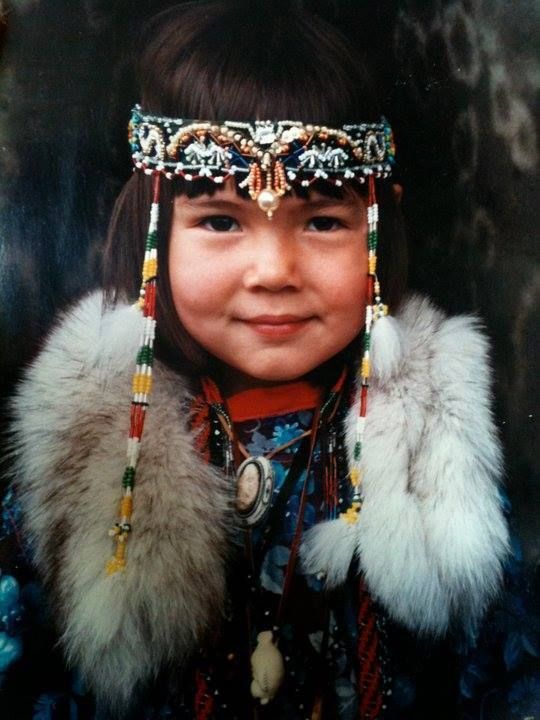 Он - якут, он якутянин. Русский я. Я россиянин.И одни мы песни с ним поем.Мы в одной республике живем.Под седыми небесами мы раздуем дружбы пламяИ расширим круг своих друзей.Пусть становится все краше, пусть восходит братство нашеСловно солнце над республикой  моей!
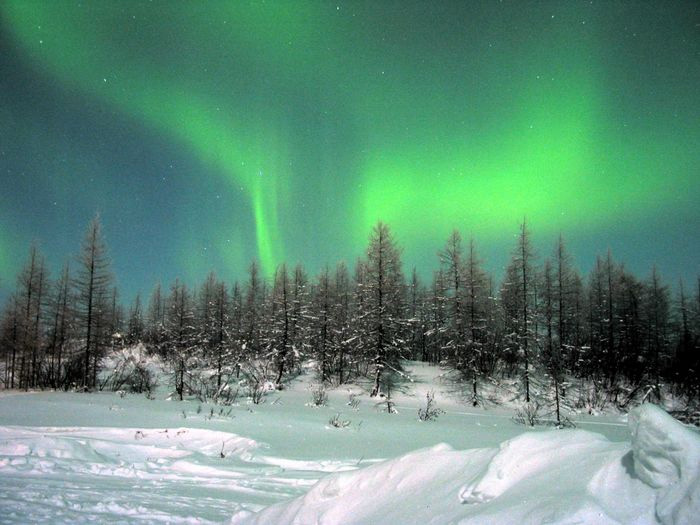 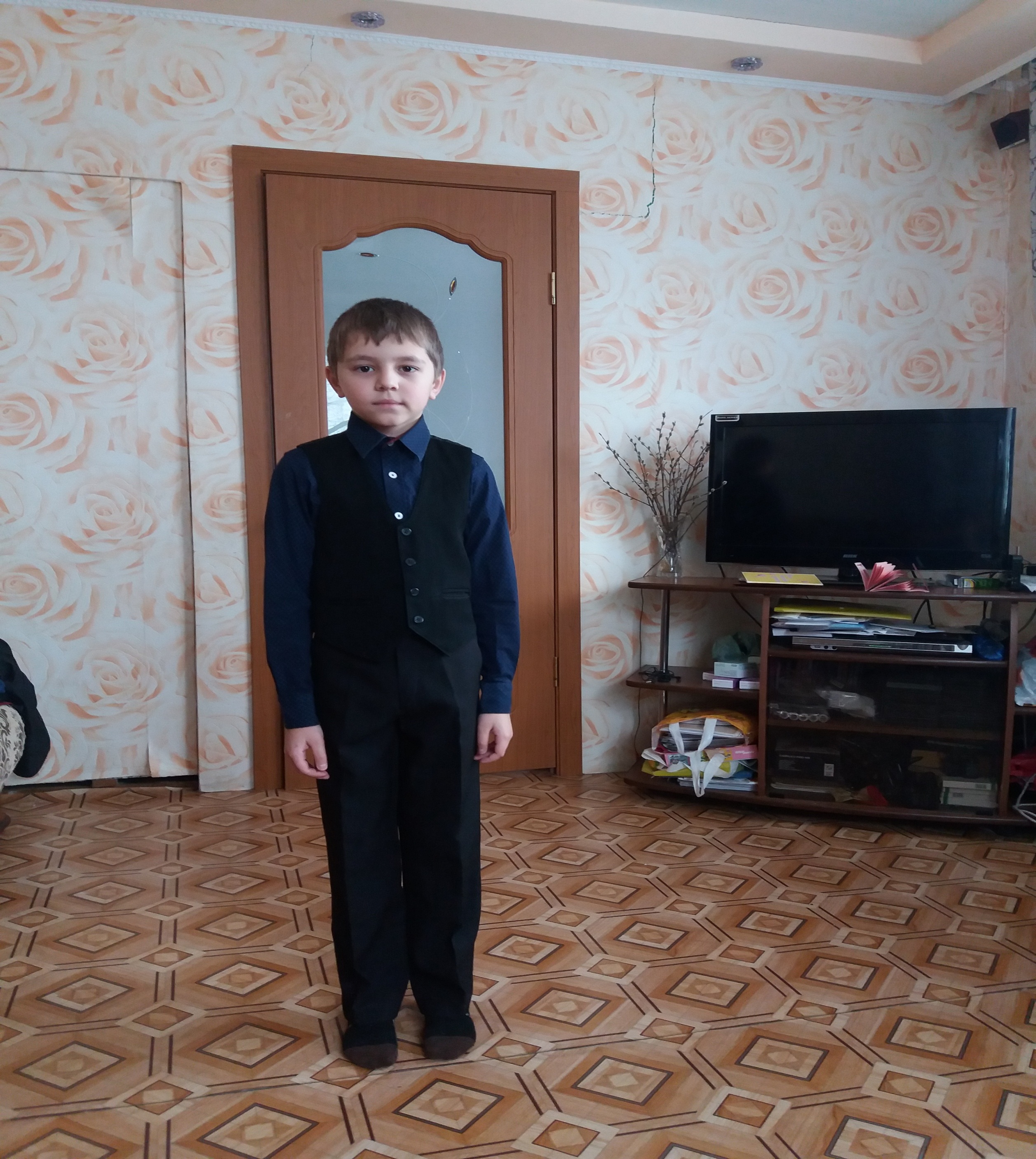 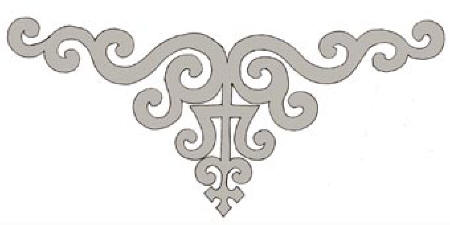 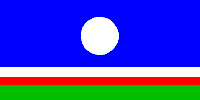 Республика Саха (Якутия), со столицей  г.Якутск.
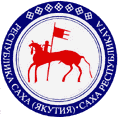 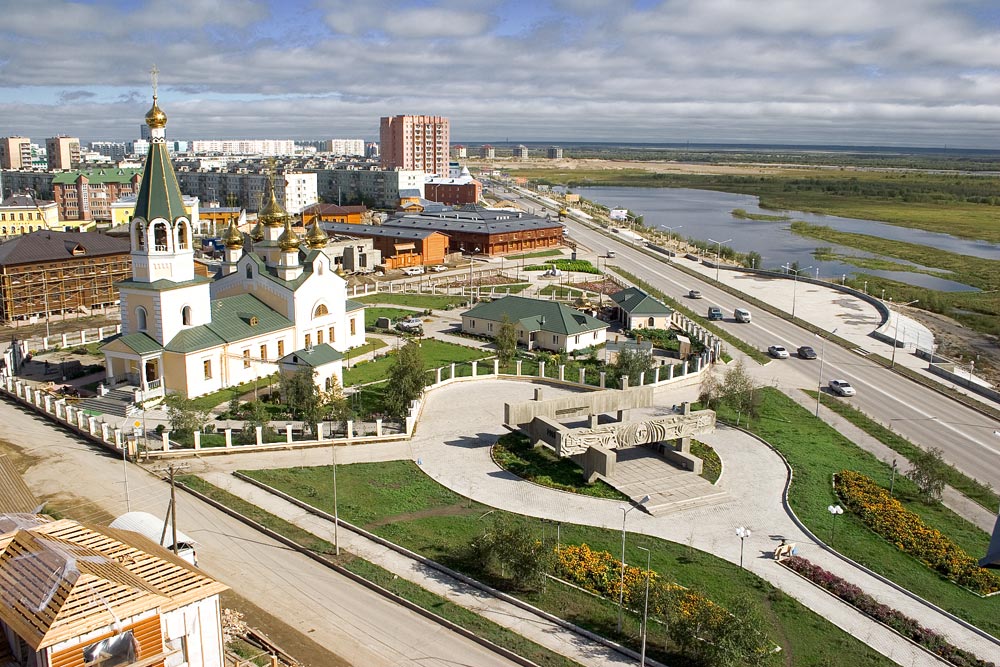 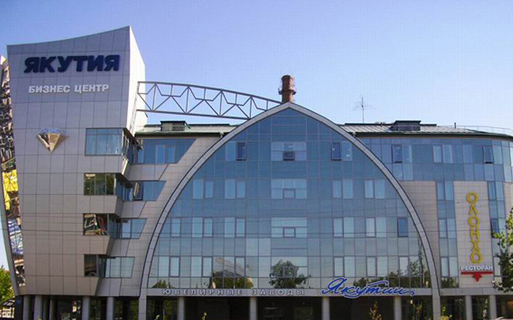 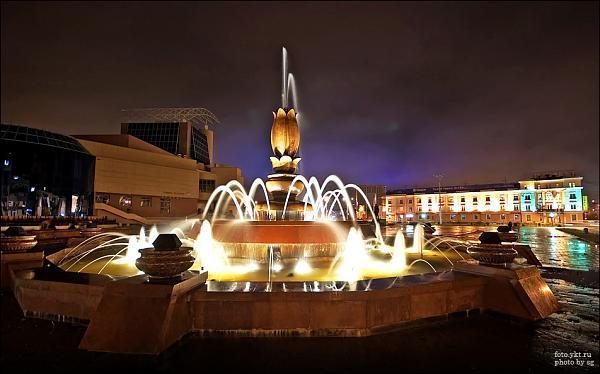 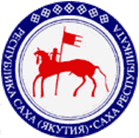 Республика Саха самый крупный регион России. Якутия
 самая большая территориальная единица в мире: по площади она равна пяти Франциям.
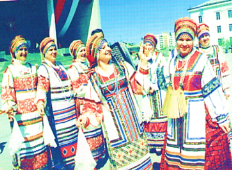 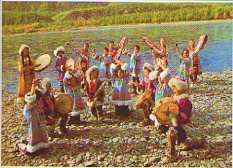 В Якутии проживают представители более 100 национальностей
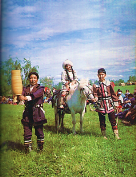 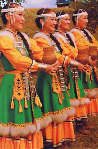 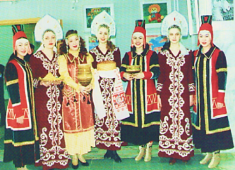 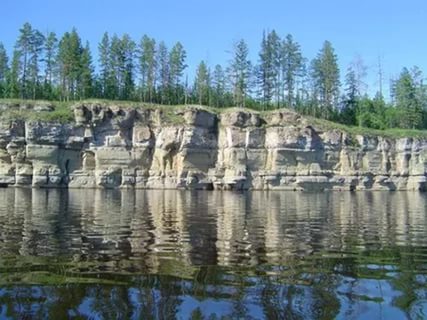 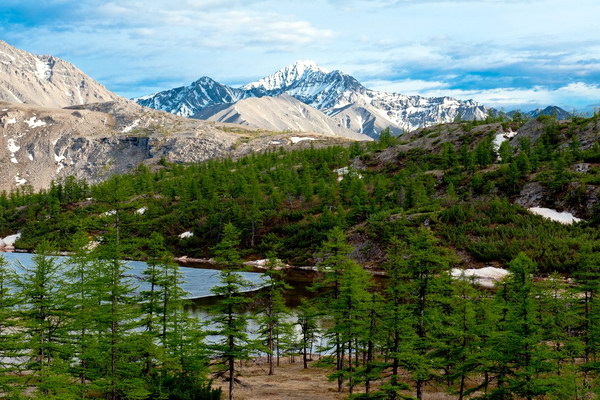 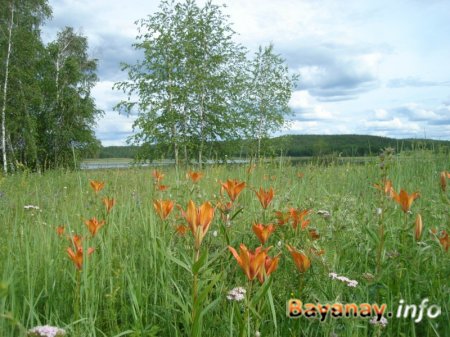 Климат здесь резко континентальный,
 он отличается продолжительным зимним и коротким летним периодами. Почти вся территория
Якутии 
представляет 
собой
Зону сплошной многовековой  мерзлоты
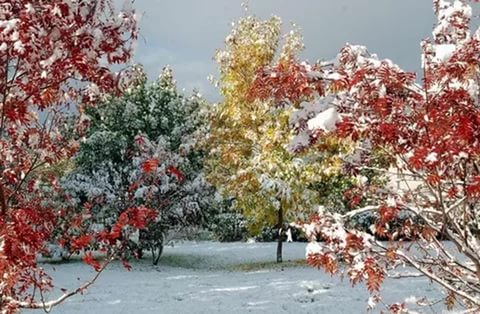 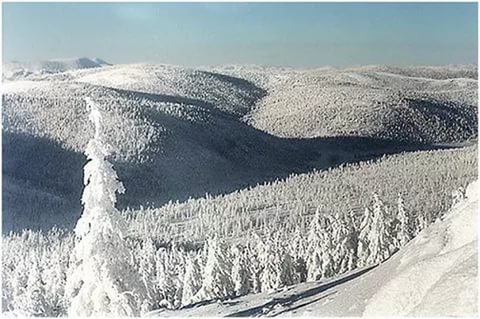 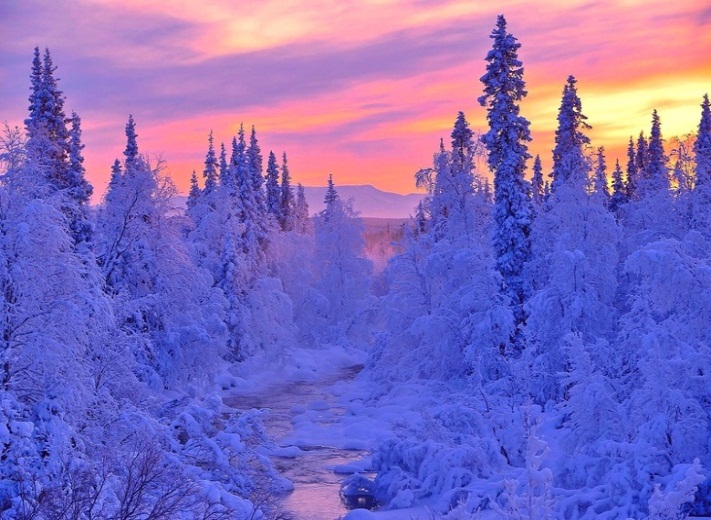 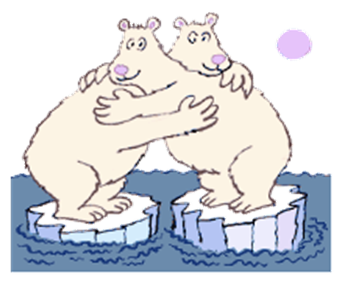 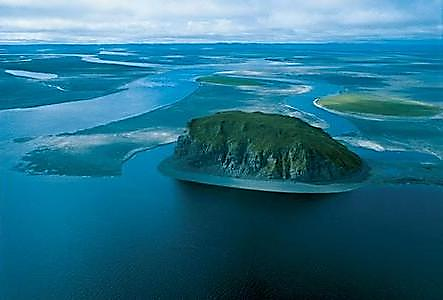 Река Лена- крупнейшая, самая длинная река северо-восточной Сибири. Длина реки 4.400 километров. Река берет свое  начало на Байкале, устье - море Лаптевых.
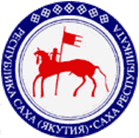 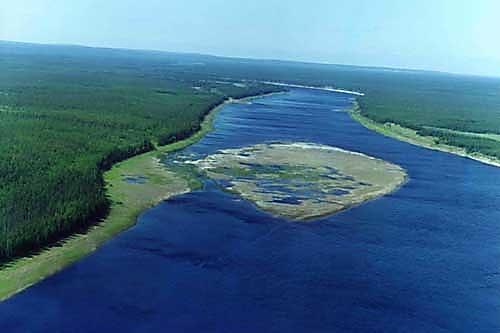 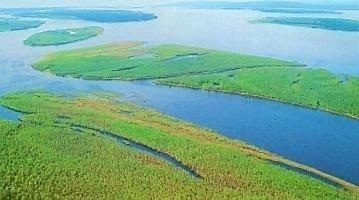 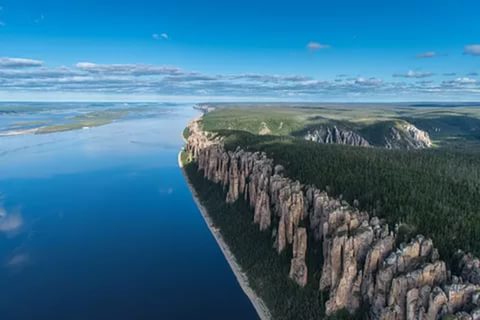 В реке Лене  обитает более 50 видов  рыб: таймень , налим, ленок, щука, чир, елец и т.д Наиболее ценным  является Осетр
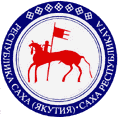 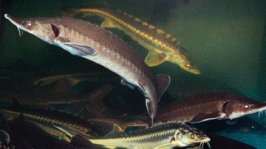 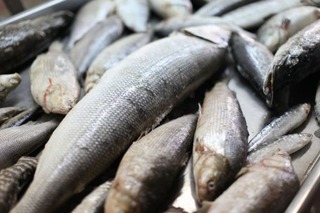 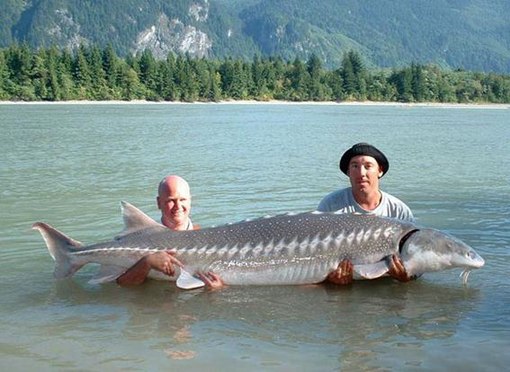 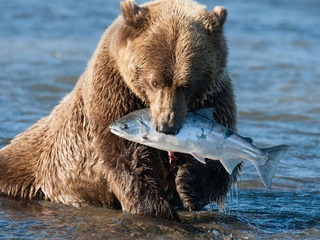 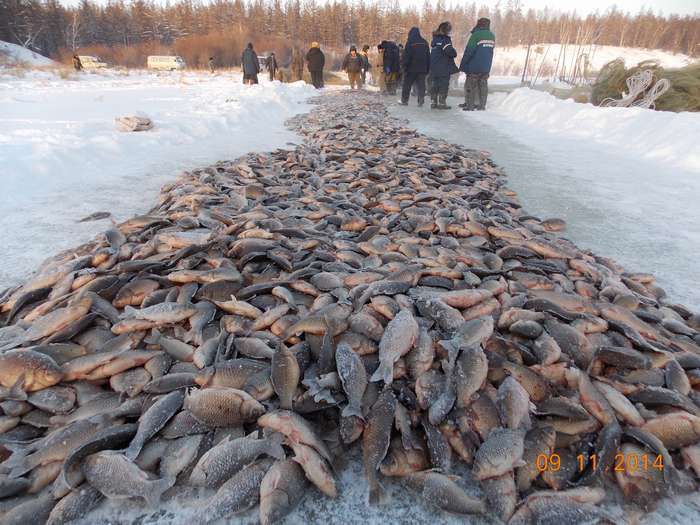 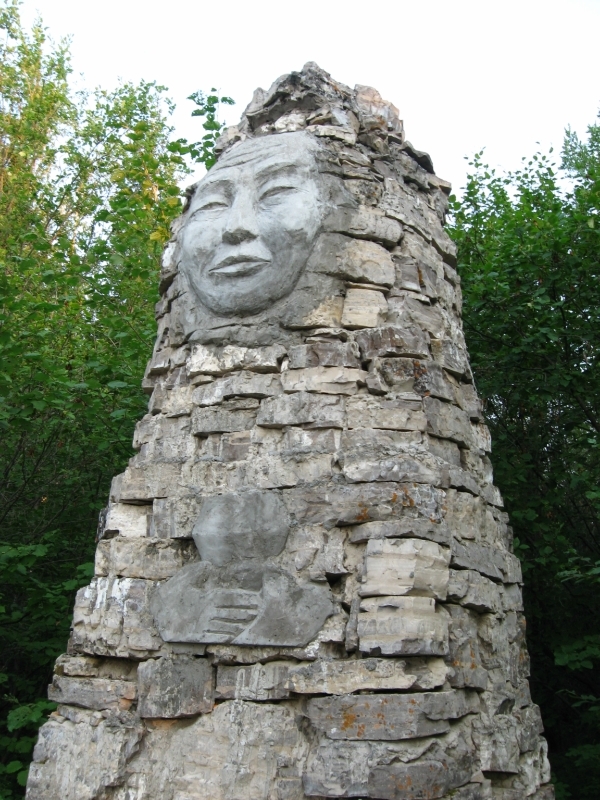 Признанная визитная карточка земли олонхо  открывает список чудес Якутии. Известняковые останцы кембрийского периода, созданные самой гениальной художницей-природой, впечатляют.
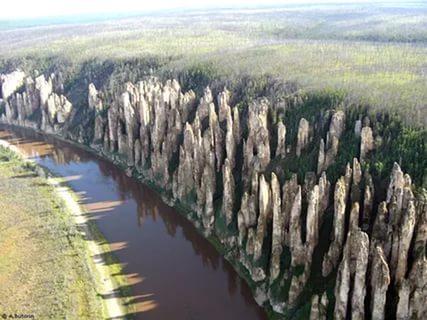 Готические соборы, средневековые 
замки, окаменевшие человеческие фигуры, причудливые лики неземных созданий и невиданные животные – ветер и вода за миллионы лет изваяли настоящую галерею шедевров протяженностью в 80 километров.
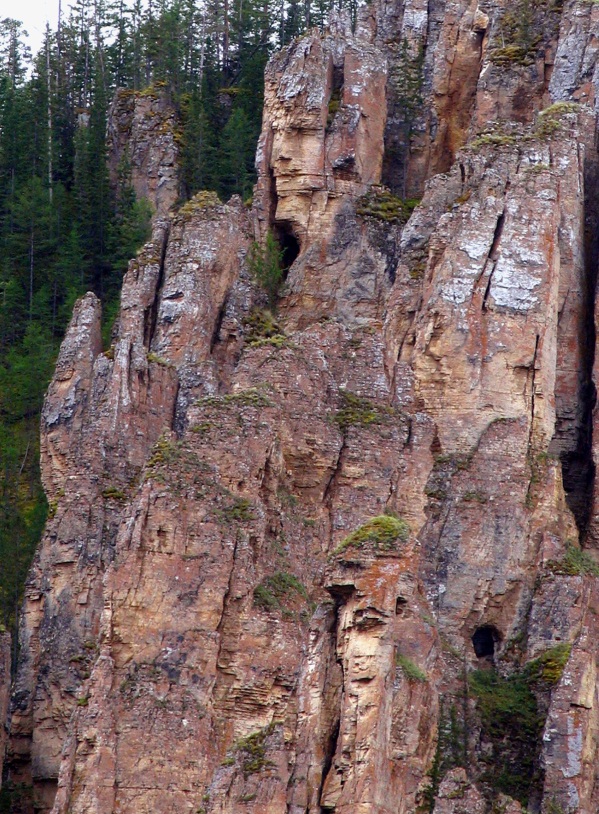 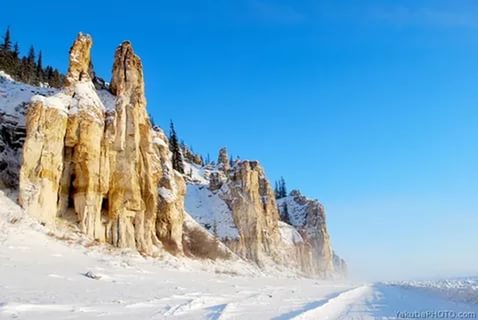 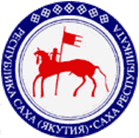 В Якутии необыкновенно богатая фауна. Здесь водятся морж, нерпа, тюлень, белый и бурый медведи, лось, северный олень, кабарга, снежный баран, волк, лисица, песец, соболь, горностай, американская норка и др. В морских, речных и озёрных водоёмах республики насчитывается около 50 видов рыб. На территории Якутии гнездятся более 250 видов птиц.
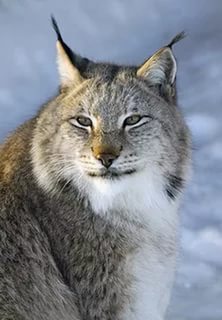 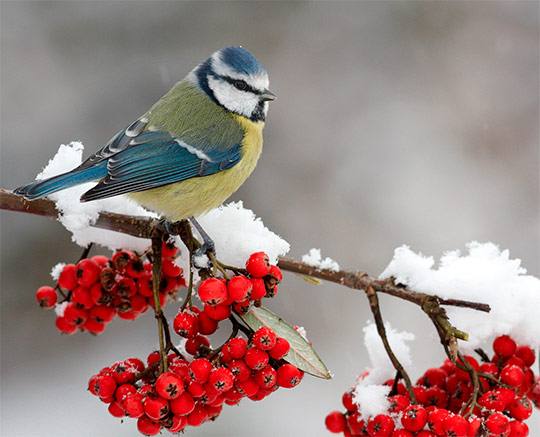 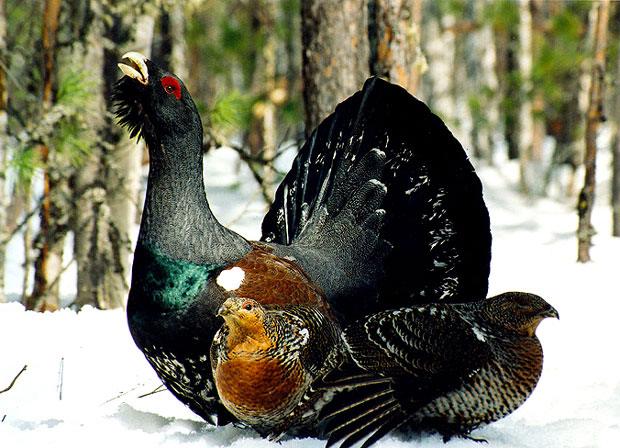 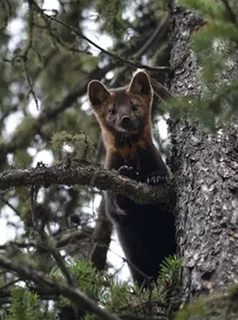 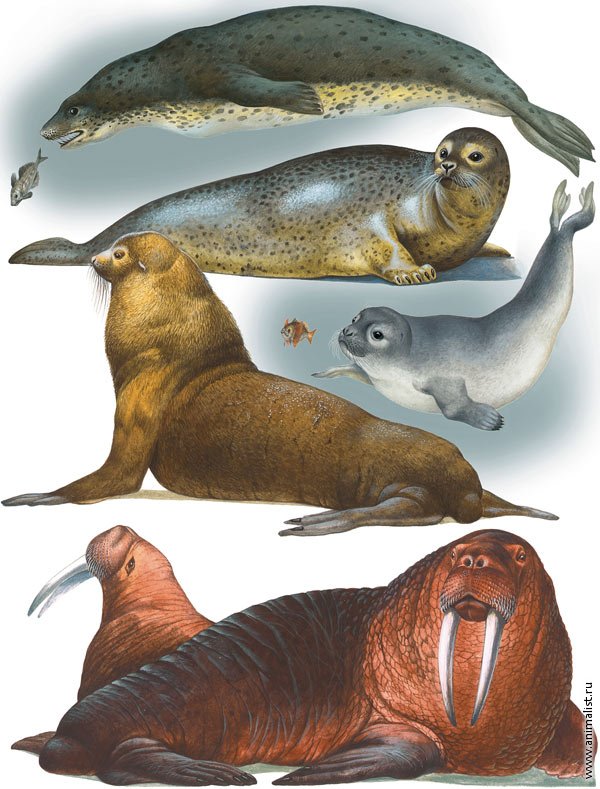 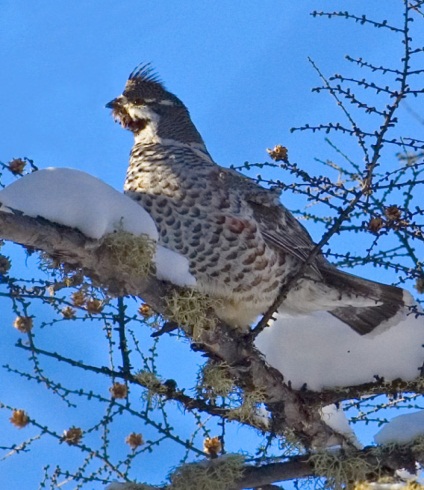 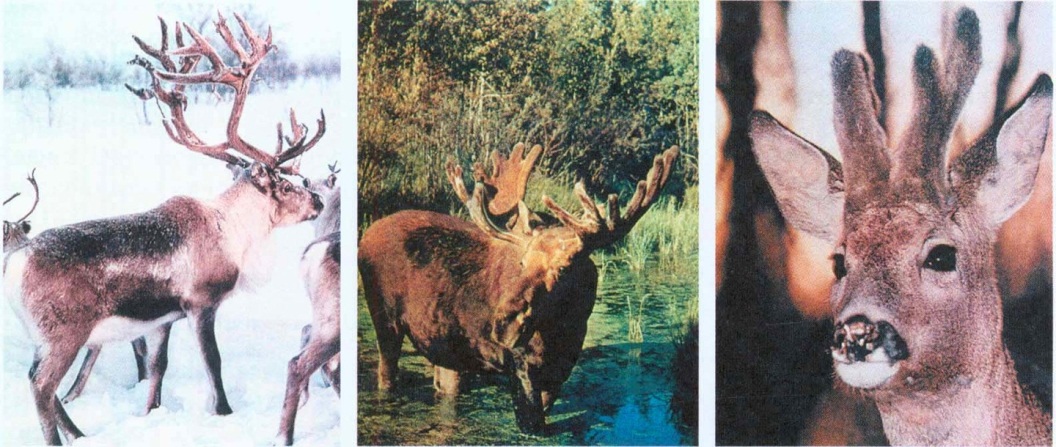 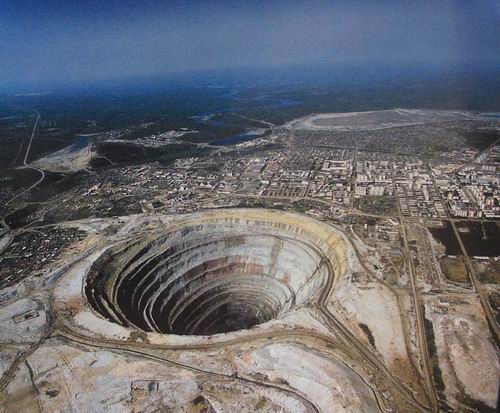 Основная промышленность здесь добывающая:алмазы, золото, нефть, газ, уголь.
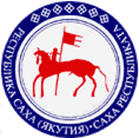 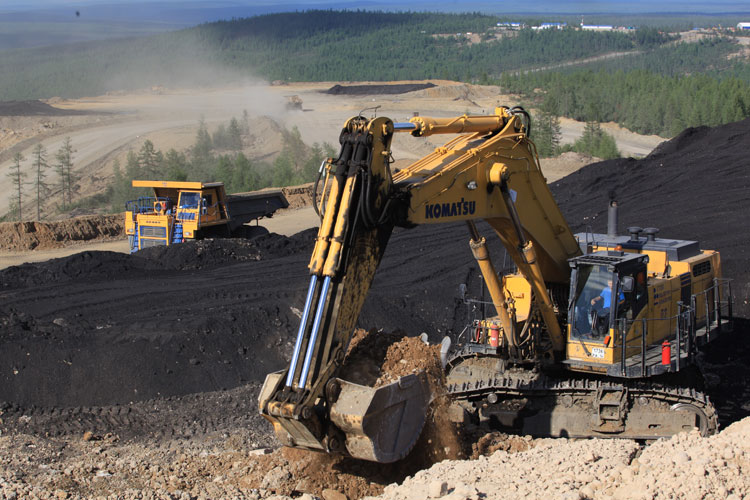 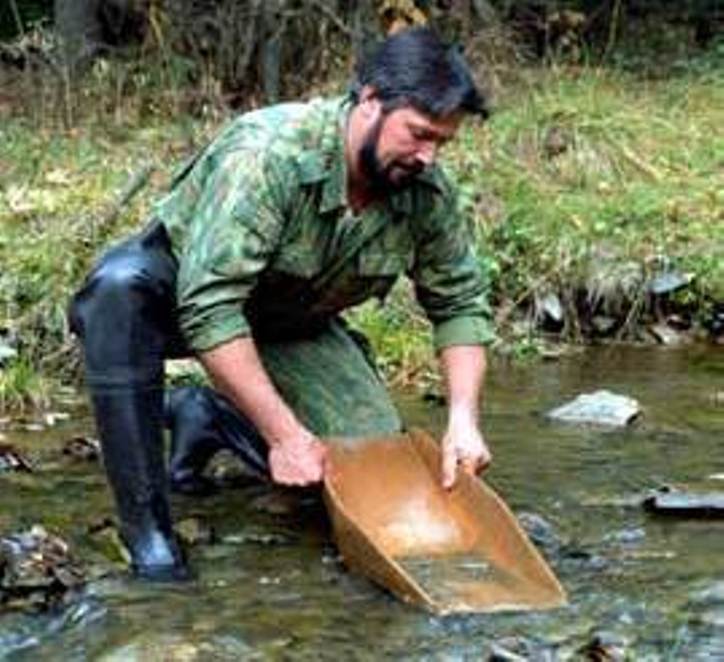 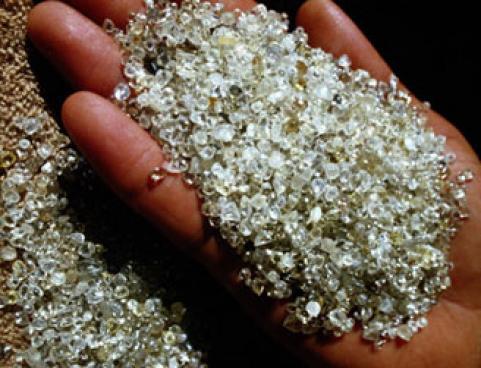 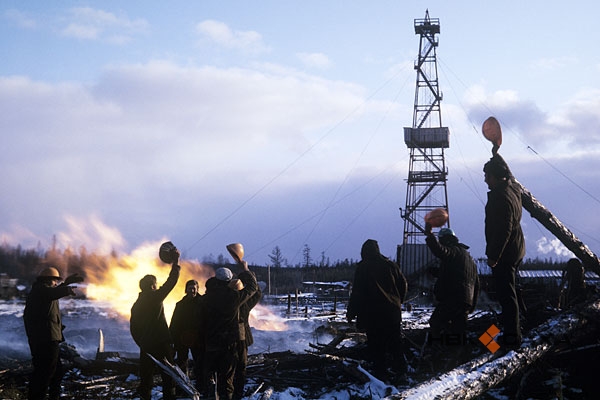 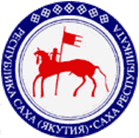 Кроме этого перерабатывающая, лесная, лёгкая и пищевая. Сельское хозяйство это мясо-молочное животноводство, коневодство, пушно-меховое, оленеводство и овощное.
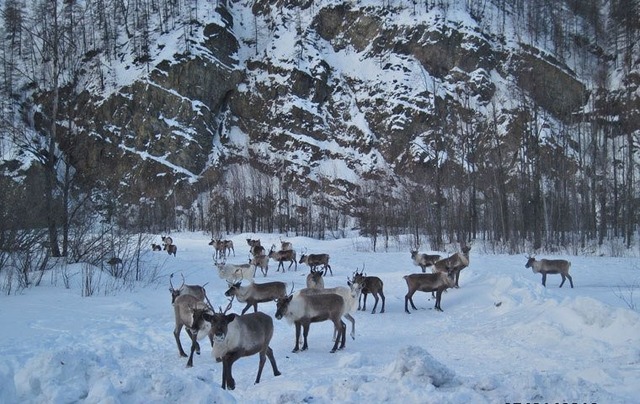 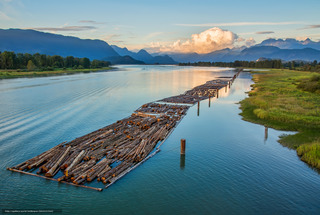 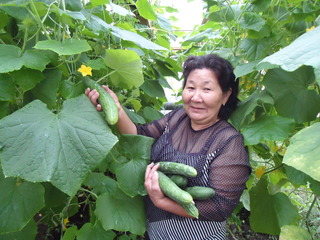 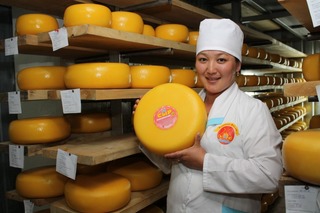 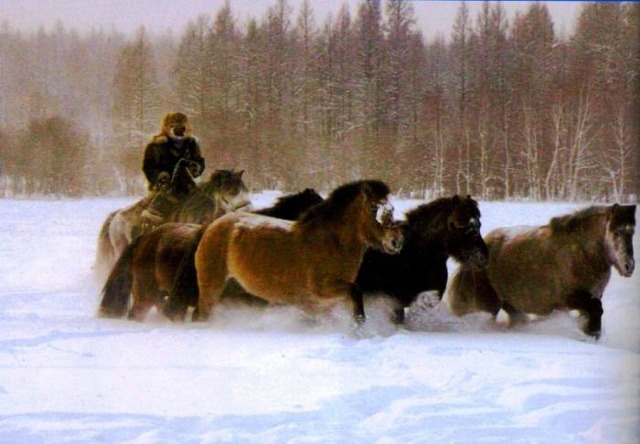 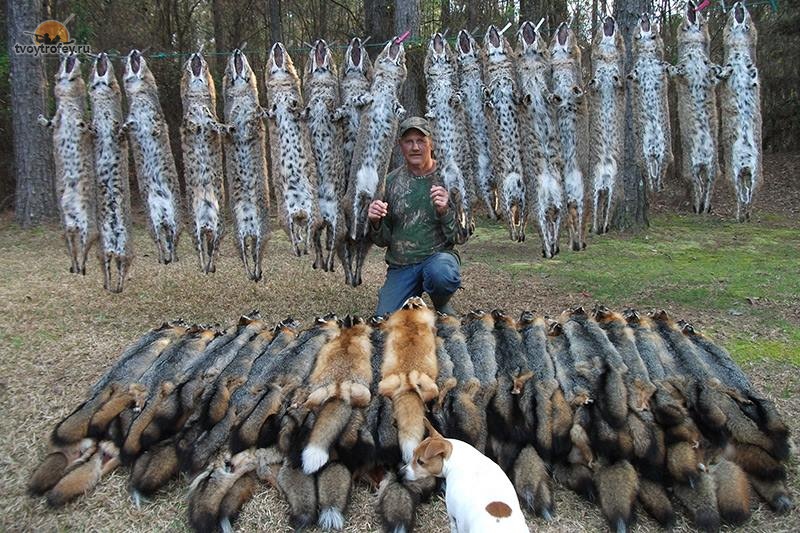 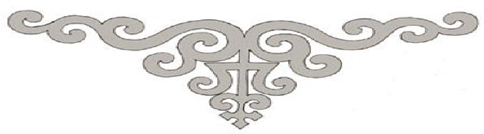 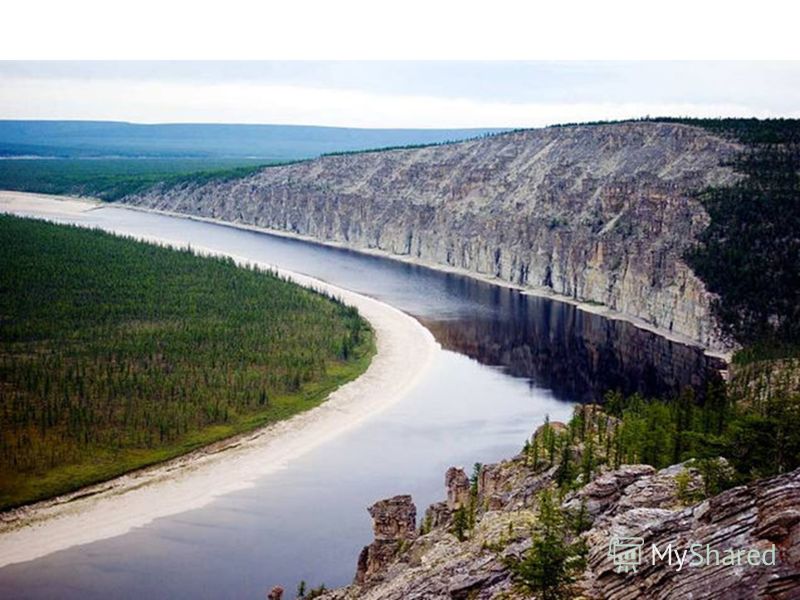 Мой край родной, любимый край.
Богат не только газом, нефтью, 
Ты повнимательней взгляни:
Здесь столько уголков чудесных!
Вот Лена-красавица течет,
В ней рыба ценная живет:
Муксун, осетр, нельма.
А как прекрасен наш таежный лес!
В нем столько шишек, и грибов, и ягод есть,
Что всё не перечесть!
Вот болота бескрайние тянутся.
Но и с них можно пользу извлечь-
Красноватая, очень целебная
Кисловатая клюква здесь есть.
Лосями, оленями, дичью, пушниною
Славится край мой родной, где же ещё на земле
Найдешь уголок ты такой?
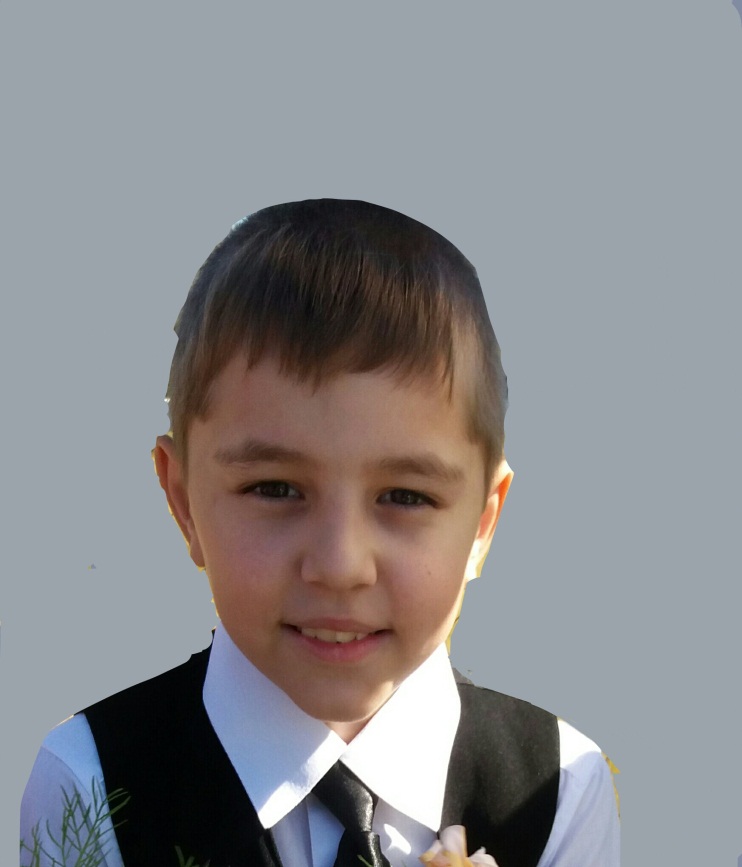